Virtualization
Virtualization Is Everywhere
Developers use it to test software on different operating systems
IT professionals use it to test different configurations
Businesses use it to run entire IT infrastructure
Universities use it in labs
Soon your phone may be virtualized
3 major vendors: VMware, Microsoft, and Citrix
VMware Statistics
100% of Fortune 100 Companies
10% of Fortune Global 100 Companies
96% of Fortune 1000 Companies
95% of Fortune 500 Companies
140,000+ VMware Customers
89% of all virtualized applications in the world run on VMware
Virtualization review
Resources are dynamic
  Takes advantage of multiple processors and cores
Additional Benefits
Add additional resources on the fly or move to more powerful server
Easily setup a new server
From weeks to minutes
Easier to manage
Improved driver situation
70% of Microsoft Window crashes caused by 3rd party drivers
Over commit resources such as memory CPU and hard drive space
Virtualization Evolution
Originally virtualization was slow
Initially used for testing and running other operating systems
Hardware support eventually made virtualization fast
Business need for production version of virtualization drove improvements
Baremetal hypervisor made virtualization “production ready”
Business adoption
The Virtualization Selling Points
Buy less servers
Use less power 
Manage less physical servers
Deploy servers faster
Improve uptime
Reduce recovery times
IT Mindset
Number one goal is uptime
Support is King!
Insurance Policy
Want to be able to hold someone accountable
Best (perceived) practice and products rule
“No one ever got fired for buying Cisco gear”
Change is scary
Many IT products promise to reduce cost, reduce work loads, improve performance, and make your coffee…though many fail to actually deliver
Virtualization Adoption
Issues that pushed virtualization adoption
Server sprawl
Power crisis
Cost cutting
Features that pushed virtualization adoption
Improve system management
Faster system deployment
Green initiative
Dynamic resource allocation
Improve system uptime and reduce recovery times
What is a server
PC with “enterprise” grade parts and support
Dell PowerEdge R710
$11,229 List Price
2 Quad core 2.4Ghz CPUs
64GB of RAM
2 870Watt power supplies
A total of 6 network ports
6 450GB HDs in a Raid 5
4HR 7x24 Onsite Support (~$2,000)
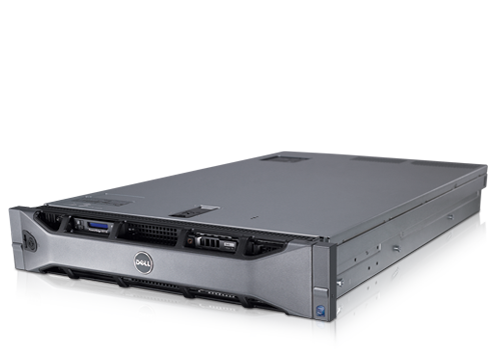 Server Sprawl
Companies have relied more and more on technology
New projects mean new servers
Cost of servers usually not an issue
Many applications require isolation (separate servers) 
Application vendor doesn’t want to test their application running alongside application X
Security concerns
Different System Administrators
Most servers have excessive capacity because of all this
Power Crisis
Every server requires power and generates heat
To counteract the heat, cooling is required which also requires power
 As servers get faster they require more power and generate more heat
90’s 200W power supplies -> 00’s 600W power supplies
Servers are smaller, 4U -> 1U and blades
We can fit more servers in a datacenter
Power Crisis Continued
Datacenters usually require redundant power lines (backhoe and sub-station protection)
Datacenters usually require backup generators
To handle additional capacity:
Get additional cooling units
Expand battery backups
Get additional generators
Bring in redundant power lines from separate power sub stations
Advance Topics
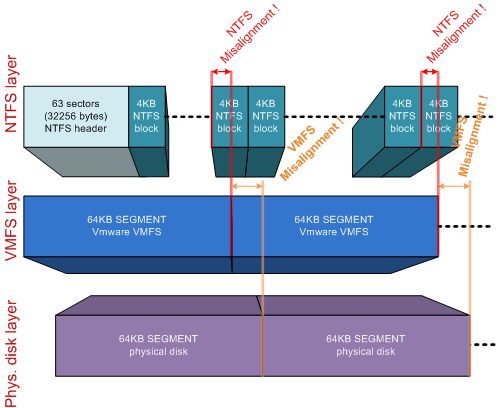